ARCHIVO GENERAL
CONCEPTOS BASICOS
CUIDADOS DEL DOCUMENTO
CODIFICACION DE LOS DOCUMENTOS
ROTULACION DE CAJAS
TRANSFERENCIA DE DOCUMENTOS
CLASIFICACION DE DOCUMENTOS
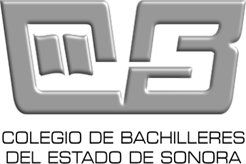 CONCEPTOS BÁSICOS
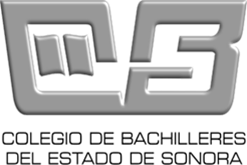 Archivo: Conjunto orgánico de documentos, que son producidos o recibidos en el ejercicio de sus atribuciones por los sujetos obligados oficiales.
Expediente: Unidad documental constituida por una o varios documentos de archivo, ordenado y relacionado por un mismo asunto, actividad o trámite de una unidad administrativa.
Serie Documental: Agrupamiento de documentación cuya producción se deriva del ejercicio de una misma función o atribución y que generan expedientes de estructura y contenido homogéneo emanado de una misma unidad administrativa, como resultado de sus funciones específicas.
CONCEPTOS BÁSICOS
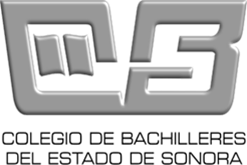 Archivos en trámite: Unidad responsable de la administración de documentos de uso cotidiano y necesario para el ejercicio de sus atribuciones de una unidad administrativa.
Transferencia: Traslado controlado y sistemático de expedientes de consulta esporádica de un archivo en trámite al archivo de concentración (transferencia primaria).
Archivo de concentración: Unidad responsable de la administración de documentos cuya consulta es esporádica por parte de las Unidades Administrativas de los sujetos obligados oficiales y que permanecen en él hasta su destino final.
CUIDADOS DEL DOCUMENTO
No realizar anotaciones, manchones, borrones en la documentación oficial, en caso de que se necesite hacerlo, llevarlo a cabo en hojas auto adheribles, fáciles de desprender.
Los sellos de recibido se deben de estampar al frente del documento, por si es necesario sacar copias que salgan todos los sellos.
La clasificación de la documentación deberá ser separada por series documentales.
Clasificar el documento por fecha y numero de oficio.
Ya clasificada, deberá ser separada por folder o carpetas de archivos.
EVOLUCIÓN DE LAS SERIES DOCUMENTALES
SERIES DOCUMENTALES 2008-2011
49.13.01.01
49= COBACH
13= VILLA DE SERIS
01= DIRECCION
01= CORRESPONDENCIA ENVIADA
SERIES DOCUMENTALES POR REGLA
CODIGOS DE PLANTELES DE LAS SERIES 2008-2011
EVOLUCIÓN DE LAS SERIES DOCUMENTALES
SERIES DOCUMENTALES 2012-2014
49.PVS.13C.1 
49=COBACH
PVS= PLANTEL VILLA DE SERIS
13C= GESTIÓN DE APOYO ACADÉMICO
1= ADMINISTRACIÓN ACADÉMICA
EVOLUCIÓN DE LAS SERIES DOCUMENTALES
13C. GESTIÓN DE APOYO ACADÉMICO

 13C.1 ADMINISTRACIÓN ACADÉMICA
o	Proyectos en materia de administración académica
o	Planes de organización académica
o	Acreditación y certificación de programas educativos
o	Ingreso y promoción de personal académico
o	Actas y acuerdos de sesiones de comités, entre otros
o	Premios anuales
o	Cargas y Descargas académicas
o	Horarios
o	Asignaciones
o	Tiempos complementarios
o	Entrega de reportes
SERIES DOCUMENTALES 2015
DIFERENCIAS ENTRE SERIES DOCUMENTALES:

49.13.01.01 		AÑO 2008-2011
49.PVS.13C.1 	AÑO 2012-2014
13C.1			AÑO 2015
6C.9.3 			AÑO 2015
SERIES DOCUMENTALES 2015
12C.3 SOLICITUDES DE INFORMACIÓN
5C.3.5 VIÁTICOS
SOLICITUDES DE INFORMACION 2012
SERIES DOCUMENTALES 2015
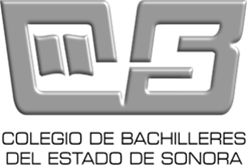 CODIFICACION DEL DOCUMENTO 2015
12C.3  SOLICITUDES DE INFORMACION 2015
SOLICITUDES DE INFORMACION 2012
FOLDER
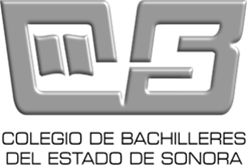 SERIES DOCUMENTALES 2015
PUNTOS IMPORTANTES PARA CONTROL ESCOLAR:
LA SERIE 13C AHORA ES PARA LAS CORRESPONDENCIAS.
TODO LO ACADÉMICO AHORA ES CON SERIE 1S.
PORTADA REGISTRO DOCUMENTAL
ROTULACION DE CAJAS 2015
Los documentos deberán estar en cajas debidamente rotuladas con la serie documental compuesta de la siguiente manera
UNIDAD DE ASUNTOS JURIDICOS
AÑO 2015
CAJA 7
12C.3 SOLICITUDES DE INFORMACION
12C.5.1 ACTUALIZACION DE INFORMACION
TOTAL DE EXPEDIENTES: 105
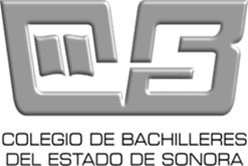 EJEMPLO DE LISTA DE EXPEDIENTES
UNIDAD DE ASUNTOS JURIDICOS
CAJA No. 7
AÑO 2015 
12C.3 SOLICITUDES DE INFORMACIÓN

10C.6.1 DECLARACIONES PATRIMONIALES

2C.8.1 RECLAMOS POR PARTE DE ALUMNADO

13C.1 C. RECIBIDA

13C.2 C. ENVIADA
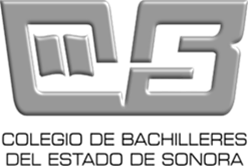 FORMATO DE TRANSFERENCIA DOCUMENTAL
TRANSF No.  01                                                                                                        
                                                                                                                                                    FECHA DE LA TRANSFERENCIA:_13/ENE/08
                        HOJA 1DE 1                                                                                                PERÍODO TRANSFERIDO: AÑO 2003  
FONDO: COLEGIO DE BACHILLERES DEL ESTADO DE SONORA
SECCION: UNIDAD DE ASUNTOS JURIDICOS
SERIE: TRANSPARENCIA Y ACCESO A LA INFORMACION
SUBSERIE: SOLICITUDES DE INFORMACION
CAJA No.: 07
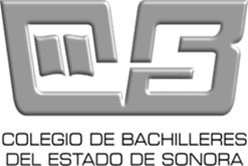 [Speaker Notes: Kkkk}]
CUADRO DE CLASIFICACION ARCHIVISTICA COBACH 2012
FONDO: COLEGIO DE BACHILLERES DEL ESTADO DE SONORA  49
SECCIÓN:
CD: Consejo directivo
DG: Dirección General
CEPDII: Coordinación Estatal de Promoción, Difusión e Imagen Institucional
CEACD: Coordinación Estatal de Actividades Culturales y Deportivas
CEVI: Coordinación Estatal de Vinculación Institucional
DAF: Dirección de Administración y Finanzas
DP: Dirección de Planeación
UAJ: Unidades de Asuntos Jurídicos
UIEM: Unidad de Informática, Editorial y Medios
** Los departamentos de cada unidad administrativa deberán de especificar en la portada de la caja, el departamento en que pertenecen como se les explica en el siguiente ejemplo:
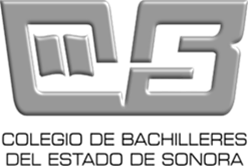 CATALOGO 2015
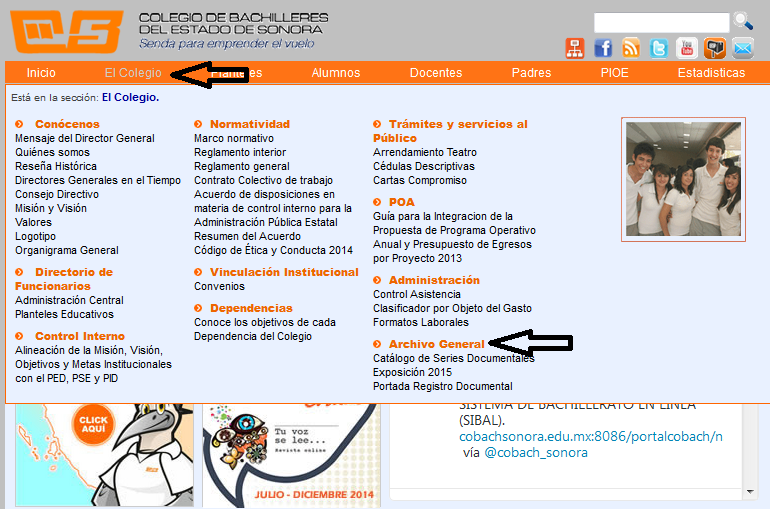 CLASIFICACION DE DOCUMENTOS DEL COLEGIO DE BACHILLERES
CLASIFICACION DE DOCUMENTOS DEL COLEGIO DE BACHILLERES
CLASIFICACION DE DOCUMENTOS DEL COLEGIO DE BACHILLERES
CLASIFICACION DE DOCUMENTOS DEL COLEGIO DE BACHILLERES
CLASIFICACION DE DOCUMENTOS DEL COLEGIO DE BACHILLERES
CLASIFICACION DE DOCUMENTOS DEL COLEGIO DE BACHILLERES
CLASIFICACION DE DOCUMENTOS DEL COLEGIO DE BACHILLERES
CLASIFICACION DE DOCUMENTOS DEL COLEGIO DE BACHILLERES
CLASIFICACION DE DOCUMENTOS DEL COLEGIO DE BACHILLERES
CLASIFICACION DE DOCUMENTOS DEL COLEGIO DE BACHILLERES
CLASIFICACION DE DOCUMENTOS DEL COLEGIO DE BACHILLERES
GRACIAS POR SU ATENCION
A R C H I V O   G E N E R A L
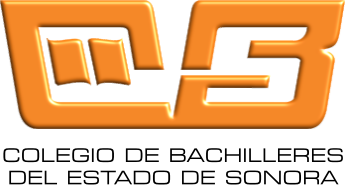